Finishing a Digi Tech Lesson
By Vinisha and Aster
Are you the last class of the day?
NO
YES
You will be signing out step 1:
Go to the left-hand corner and click on windows
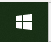 GO
BACK
NEXT 
SLIDE
Step 2
There will be a little picture of a person, click on it .
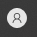 NEXT
SLIDE
Step 3
Then click on sign out
Please Press
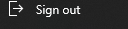 You will be shutting down step 1
Go to the window and click on it.
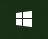 Step 2
Go to the power button click on it.
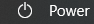 Step 3
Click on the shutdown button.
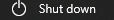 YOU HAVE FINISHED YOUR LESSON!